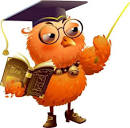 Мастер-класс:  
 «Нестандартные вычисления
 по математике».



								
								Провела
								учитель начальных классов
								МБОУ СОШ №10им.К.Б.Бжигакова
								п.Тлюстенхабль
								Гучетль Фатима Байзетовна
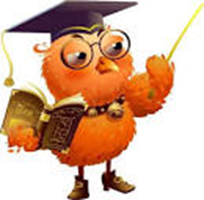 1.В математике есть своя красота, как в живописи и поэзии. 
					Н. Е .Жуковский
2. Главная сила математики состоит в том, что вместе с решением одной конкретной задачи она создаёт приёмы и способы, применяемые во многих ситуациях, которые даже не всегда можно  предвидеть. 
					  М.Башмаков
3.Математика уступает свои крепости лишь сильным и смелым. 					А.П. Конфорович
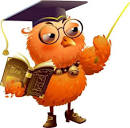 1.Сложение нескольких последовательных чисел.
Нечётное количество слагаемых.
 6+7+8+9+10
 	Число, стоящее посередине(8),умножить на число слагаемых(5)
6+7+8+9+10=8·5=40
15+16+17+18+19=
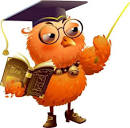 1.Сложение нескольких последовательных чисел.
 15+16+17+18+19=17 ·5=85
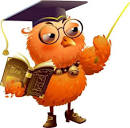 2.Сложение нескольких последовательных чисел.
Чётное количество слагаемых.
6+7+8+9+10+11
1)Найти сумму 2-х стоящих посередине чисел(8+9);
2)умножить на половину числа слагаемых (6:2)
6+7+8+9+10+11=17·3=51
11+12+13+14+15+16=
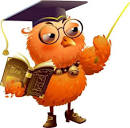 2.Сложение нескольких последовательных чисел.

11+12+13+14+15+16=27·3=81
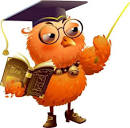 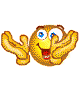 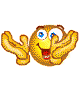 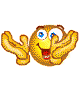 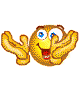 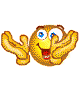 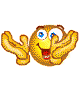 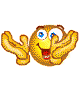 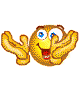 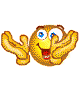 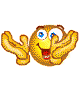 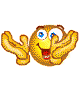 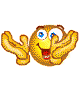 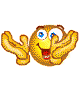 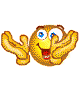 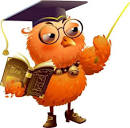 3.Умножение чётного числа на 15.

	Чтобы умножить четное число на 15,
 надо к нему прибавить его половину и умножить на 10.

16·15=(16+16:2)·10=240
14·15=
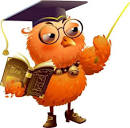 3.Умножение чётного числа на 15.

	14·15=(14+14:2) ·10=210
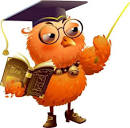 4.Умножение нечётного числа на 15.

	Чтобы умножить нечётное число на 15,
 надо умножить его на 10 и прибавить  половину 
 нового числа.

13·15=130+65=195
11·15=
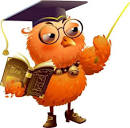 4.Умножение нечётного числа на 15.

	11·15=110+55=165
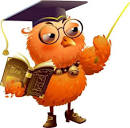 5.Умножение четного числа кратного 4 на 25.

	Чтобы умножить чётное число кратное 4 на 25, 
надо его разделить на четыре и умножить на 100

	24·25=24:4·100=600
	36·25=
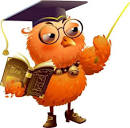 5.Умножение четного числа кратного 4 на 25.

36·25=36:4·100=900
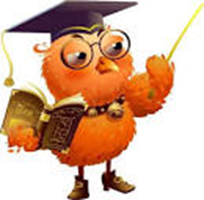 Физминутка.
Мы считали и устали,
А сейчас мы дружно встали.
Ручками похлопали - раз, два, три.
Ножками потопали - раз, два, три.
Головкой покачали - раз, два, три.
Сели, встали, сели встали,
Никого мы не задели.
Мы немножко отдохнём 
И опять решать начнём.
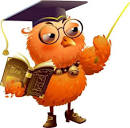 6.Умножение двузначного числа на 11.

	Если сумма цифр двузначного числа не превышает 
10, надо:
-цифры этого числа раздвинуть;
-поставить между ними сумму этих цифр.

	72·11=7(7+2)2=792
	63·11=
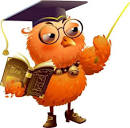 6.Умножение двузначного числа на 11.

	63·11=6(6+3)3=693
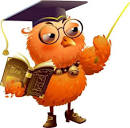 7.Умножение двузначного числа на 11.

	Если сумма цифр равна 10 или больше10, надо:
-найти сумму крайних цифр;
-мысленно раздвинуть цифры числа и вписать 
между ними единицы результата сложения ;
-десятки прибавить к первой цифре нашего числа.

	64·11=6(10)4=(6+1)04=704
	67·11=
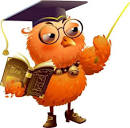 7.Умножение двузначного числа на 11.

67·11=6(13)7=(6+1)37=737
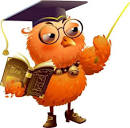 8.Умножение двузначных чисел,
 в которых одинаковое количество десятков, 
а сумма их единиц – 10.

1)Цифру десятков умножить на число, которое
 на 1 больше и умножить на 100.
2)прибавить произведение цифр единиц.

	32·38=3·4·100+2·8=1216
24·26=
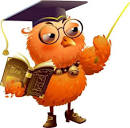 8.Умножение двузначных чисел,
 в которых одинаковое количество десятков, 
а сумма их единиц – 10.

24·26=2·3·100+4·6=624
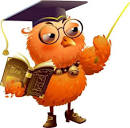 9.Умножение трёхзначного числа на 11.

	Если сумма рядом стоящих цифр числа не
 превышает 10 равна ,надо:
-Написать первую и третью цифры трёхзначного  числа ;
-поставить между ними суммы рядом стоящих цифр
(слева-направо)

	635·11=6(6+3)(3+5)5=6985
	432·11=
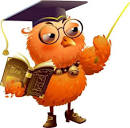 9.Умножение трёхзначного числа на 11.

	432·11=4(4+3)(3+2)2=4752
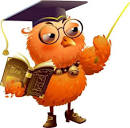 Спасибо за урок!
Молодцы!